Образование чисел второго десятка
Подготовила учитель начальных классов  Чернышова Светлана Олеговна
= ДЦАТЬ
10
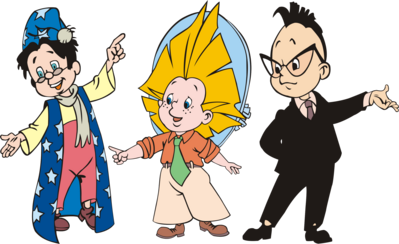 ОДИН-НА-ДЦАТЬ
10+1=11
ДВЕ-НА-ДЦАТЬ
10+2=12
ТРИ-НА-ДЦАТЬ
10+3=13
ЧЕТЫРЕ-НА-ДЦАТЬ
10+4=14
ПЯТЬ-НА-ДЦАТЬ
10+5=15
ШЕСТЬ-НА-ДЦАТЬ
10+6=16
СЕМЬ-НА-ДЦАТЬ
10+7=17
ВОСЕМЬ-НА-ДЦАТЬ
10+8=18
ДЕВЯТЬ-НА-ДЦАТЬ
10+9=19
ДВА-ДЦАТЬ
10+10=20
Для создания презентации использовались следующие интернет-ресурсы:
Незнайка и его друзья - clubs.ya.ru